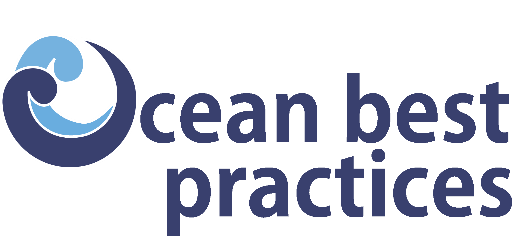 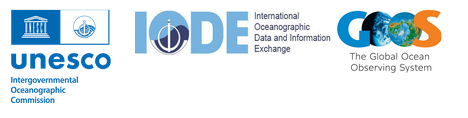 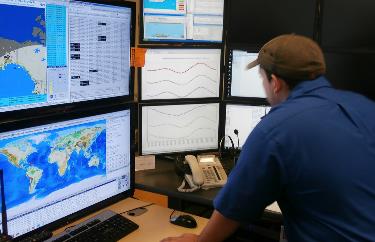 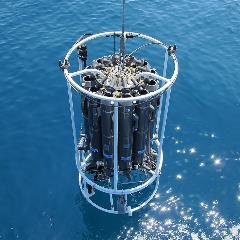 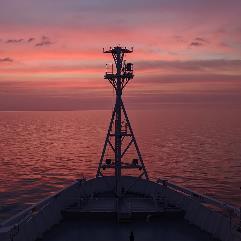 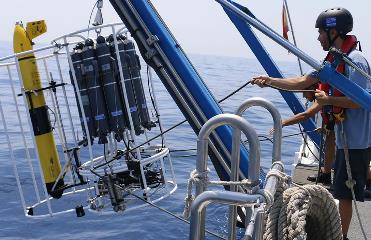 Ocean Best Practices System (OBPS) : Overview
SG-OBPS-V12 December 2023
Rene Garello & George Petihakis
SG-OBPS Co-Chairs
www.oceanbestpractices.org
Ocean Best Practices System - Introduction
OBPS provides services to the ocean observation, research, data  management, modeling and applications communities.  
OBPS Mission: To develop and sustain an evolving system which fosters collaboration, consensus building, and innovation by providing coordinated and global access to best practices and standards across ocean sciences and applications 

 OBPS  facilitates the evolution of methods into best practices   
through convergence and endorsement.
With GOOS, OBPS supports the evolution, convergence, and endorsement of best practices for EOVs

 OBPS is co-sponsored by GOOS and IODE as an IOC  Project 
 The advanced OBPS was developed from a collaboration of IODE, 
 GOOS and EC and US projects with guidance from the 'community of 
 users'
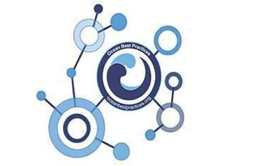 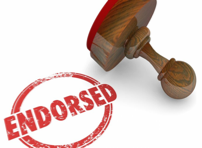 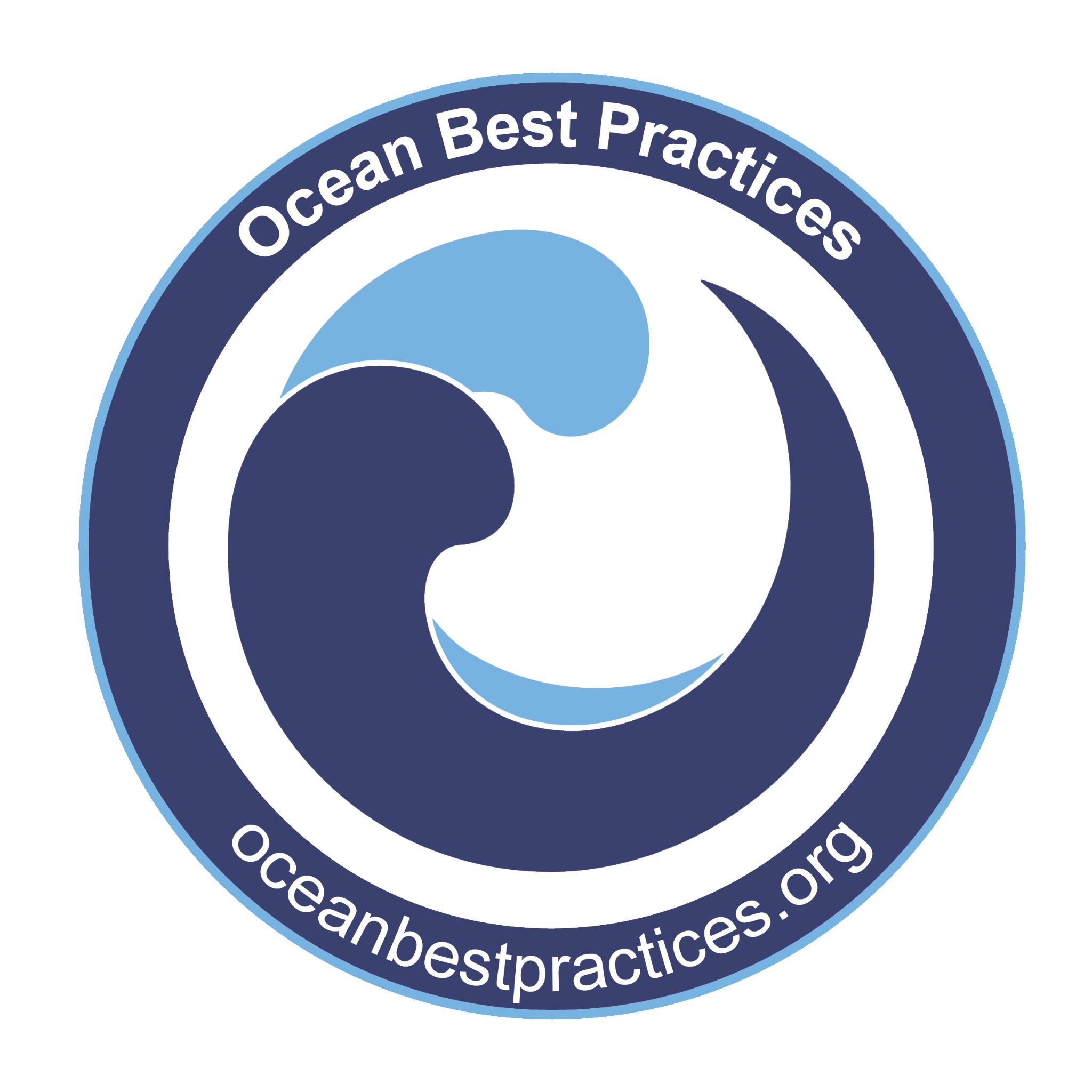 [Speaker Notes: GOOS was a member of JCOMM which was a partner in Joint JCOMM-IODE Ocean Data Standards and Practices Project (2012) . Ocean Data Practices Repository was a deliverable of the ODSPP and the JCOMM Catalogue of Practices (163 records) was migrated (2014) to form the foundation collection which is now known from 2018 with a broader all-ocean related  remit,  as OBPS]
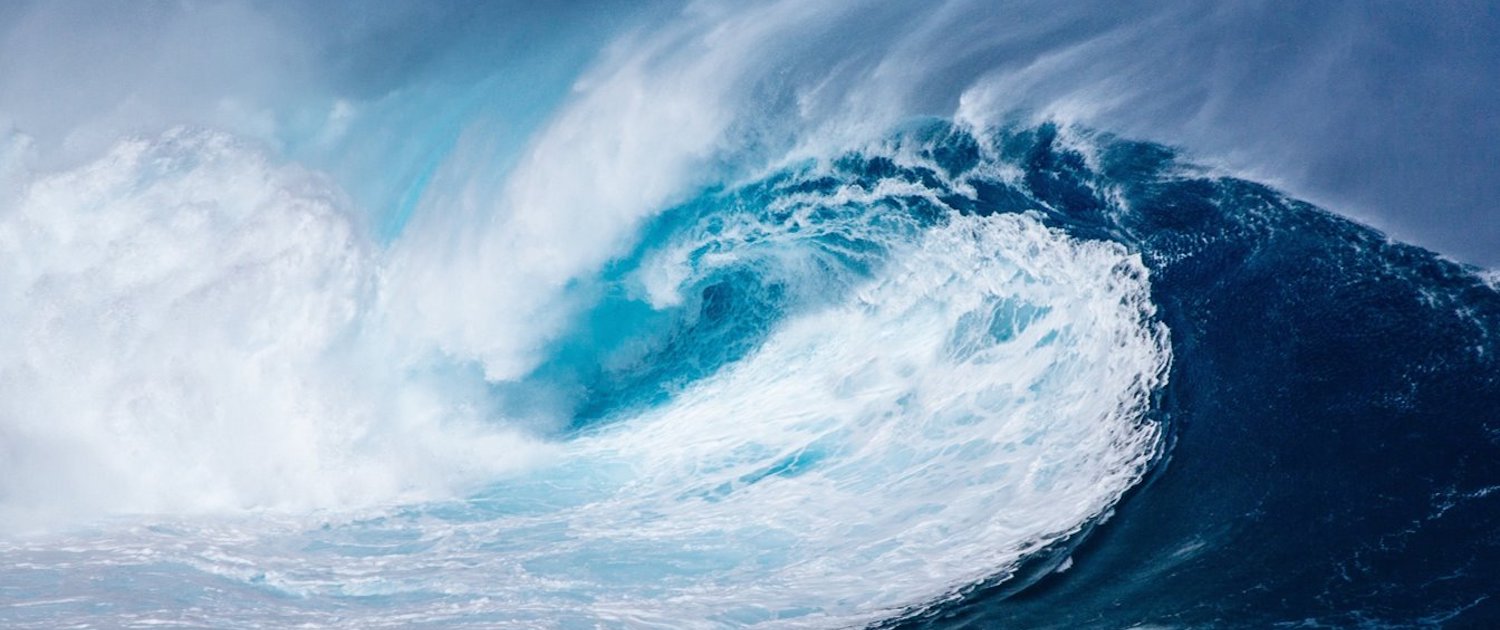 Achievements so far...
Summary 2023
Image credit: GEO Blue Planet
OBPS – a perspectiverepository,  journal, capacity development, community engagement
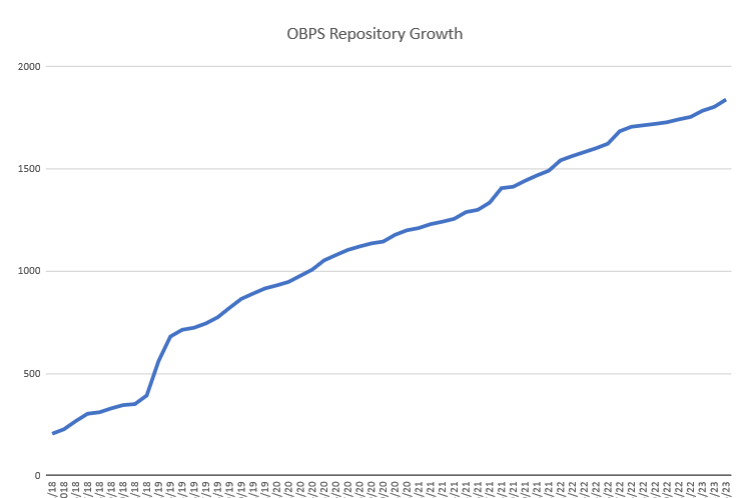 Repository: Expanding number of  records in the repository 
and community collections: 2041 records/ 70 Communities  


Journal:  evolving number of articles and readershIp 
(>340,000 article views)

Capacity Development:   4 x OBPS Training Modules; Training 
Courses/Videos, Task Team on BP with limited infrastructure

Community Engagement: Global participation in annual OBPS
 Workshops (>400 active participants in 2023)

Expanded SG Participation (continents include Africa, SA, Europe, Asia, Australia)
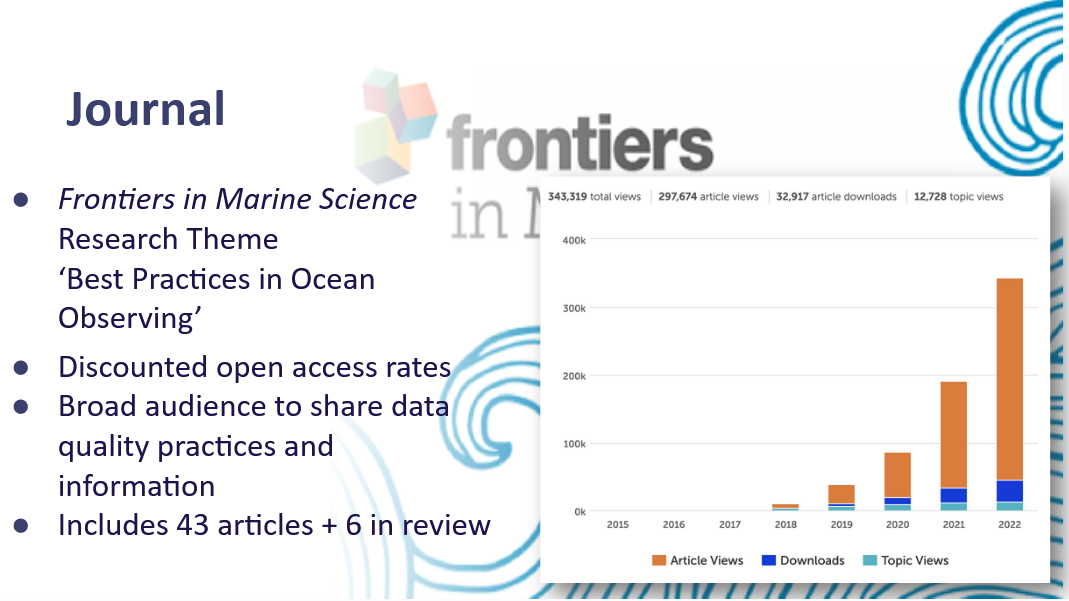 ‹#›
Impact of the OBPS
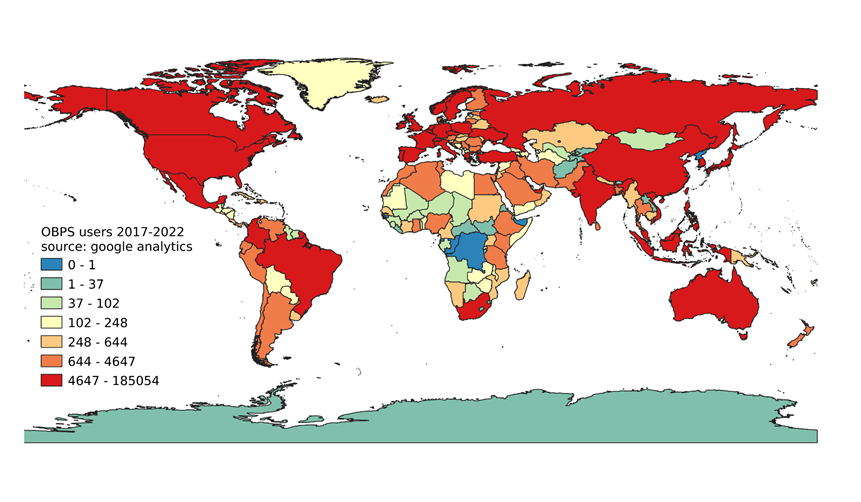 Best Practices creation and use is now an expected component of most project proposals
Active ocean best practice community
Global spread of users (25-32K  accesses per month)
Training and workflow to find or develop an ocean best practice
Support of GOOS international endorsement
‹#›
OBPS 2023
Leadership of Ocean Decade “OceanPractices”

Participation in international projects: EUROSEA; CAPARDUS; JERICO-S3; ILIAD (a Digital Twin of the Ocean project), BLUE CLOUD 26, Research Coordination Network

Creation of Stakeholder Community Forum

Introduction of an OBPS ECOP Ambassador programme

Acceptance of non-English BP documents

Synergy with Ocean Info Hub (IODE Programme)

Task Teams: Diversity, eDNA, BP adaptation for DC, Decision trees (tbc), KPIs
‹#›
OBPS 2023-and beyond – continuing our core work
OceanPractices broadly supports Ocean Decade

Expanding work with developing nations, remote regions and Indigenous Peoples: Africa, Arctic, South Pacific, …

New ADAPT Project  started in the Caribbean supported by NORAD funding through IOC

Broader inclusion of ECOP, in OBPS leadership roles and as ambassadors for BP

Global level for access to best practices in multiple languages (Ocean Decade project)

Reflections on Best practices & Standards

Federated Network of methodological management systems pilot to be inplace 2024
‹#›
Thank you
oceanbestpractices.org
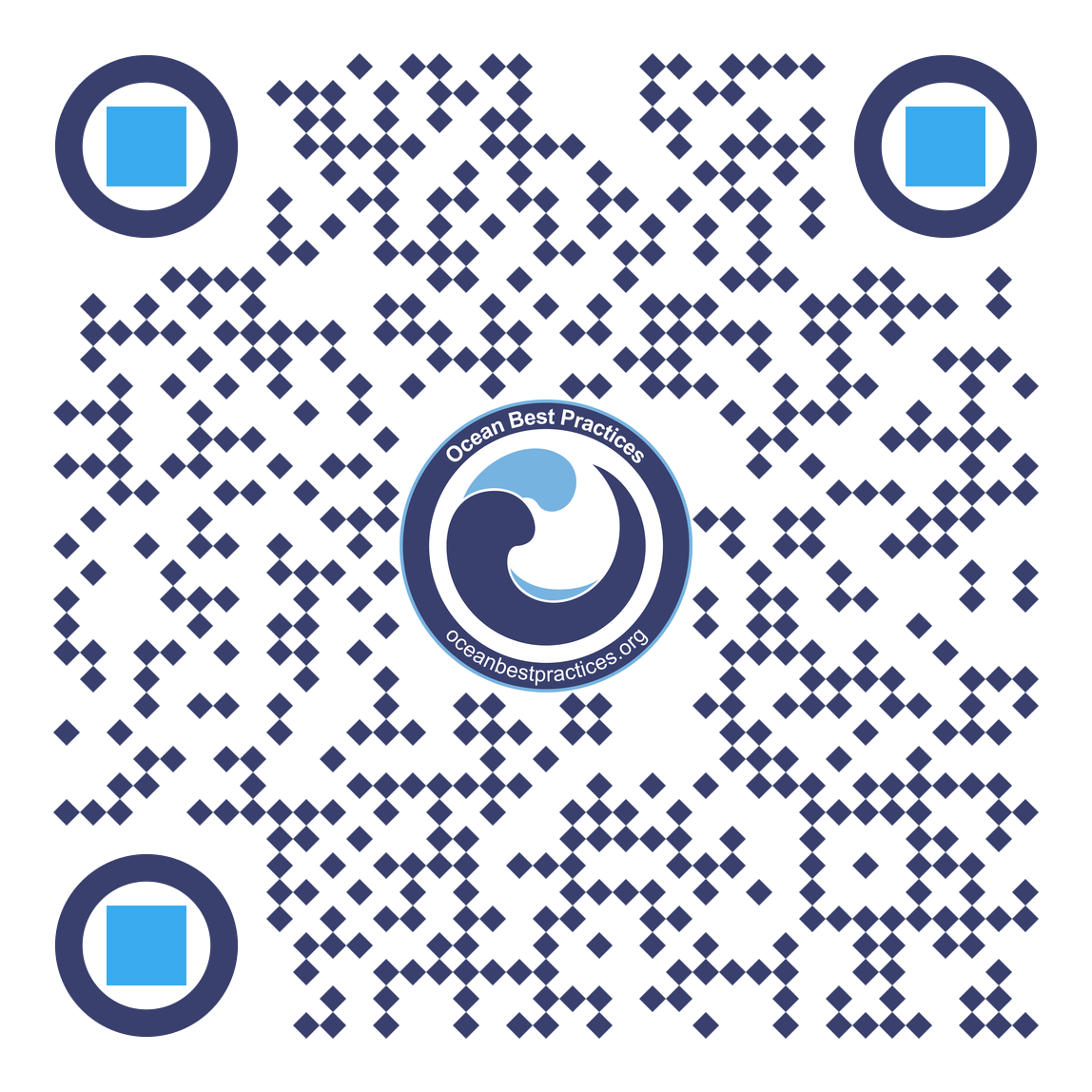 Photo credit: Tommy Bornmnan